Multi-Tiered System of Supports (MTSS)Family, School, and Community Partnering (FSCP) Implementation GuideSupporting Every Student’s Learning  July 2016Introduction: What is the Guide?
Exceptional Student Services Unit
Office of Learning Supports
[Speaker Notes: Key Points:
These slides are the Instructional Slides and Presentation Notes for Step One: ENSURE SHARED MTSS and FSCP  KNOWLEDGE  of the MTSS FSCP Partnering Implementation Guide. They can be used as is for presentation or slides taken and used as needed. There are presentation notes for each slide so that there can be the same shared information with all stakeholders.]
What is the MTSS FSCP Implementation Guide?
Revises 2009 Response to Intervention (RtI) Family & Community Partnering: “On the Team and At the Table” Toolkit to online resource composed of articles, slides, adaptable tools, and activities.

Integrates Family, School, and Community Partnering (FSCP) as an essential component of Multi-Tiered System of Supports (MTSS).

Focuses on improving student academic and behavioral outcomes, using research and data; student learning is key.  
 
Incorporates participant feedback from seven years of trainings and online courses.

Includes materials for all stakeholders; suggests that school communities sensitively adapt information as needed to        partner effectively with their families and collaborators.
[Speaker Notes: Key Points: 
These talking points summarize the Guide’s history and context.
Student learning is the key concept, both academic and behavioral.
Research has found that it is basically the educators’ (school, district/BOCES) responsibility to reach out to families and collaborators with information, resources, and actions that educate about partnering and build positive relationships.]
CDE Strategic Goals:Every Student Every Step of the Way
[Speaker Notes: Key Points: 
These are CDE’s current goals for every student; this slide adds families as they are partners from early childhood through postsecondary education.  
Families provide the continuity and consistency from teacher to teacher and grade to grade and level to level.]
Family, School, and Community PartneringAdult Learning
All adult stakeholders are adult learners: family members, educators, community collaborators.  Adult learning refers to a collection of theories and methods for describing the conditions under which the processes of learning are optimized. Specific, effective factors incorporated into this Guide include:
 Introductory Information
 Self-Instruction
 Demonstration
 Application
 Reflection and Evaluation
 Multiple Hours Over Time

 (Trivette, Dunst, Hamby, & O’ Herin, 2009)
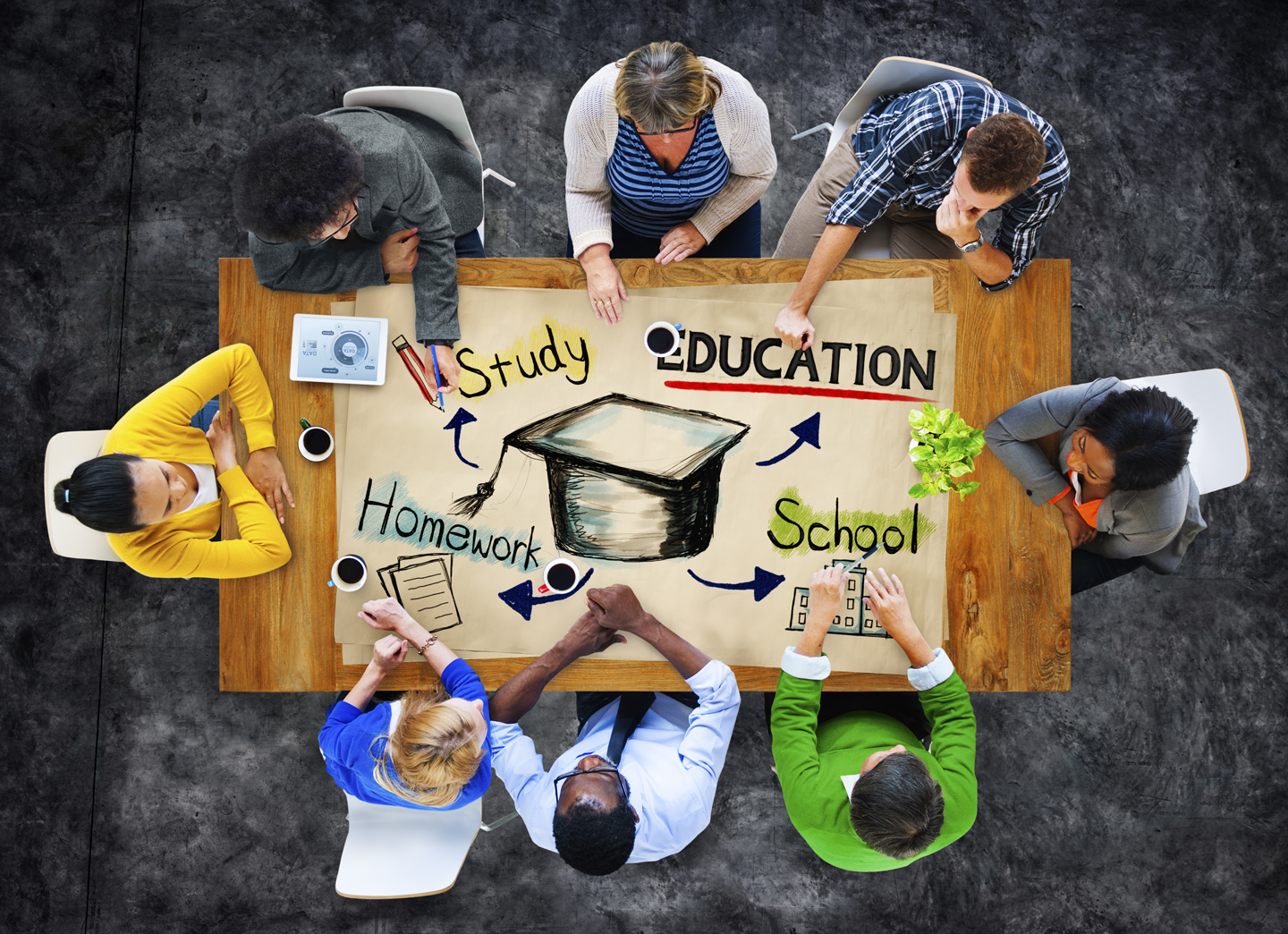 [Speaker Notes: Key Points: 
These adult learning principles are incorporated into the MTSS FSCP Implementation Guide. 
Educators, family members, and community resources are all adult learners.
Applying these principles shifts partnering into a “learning” arena, where new skills are to be introduced, practiced, applied, and reflected upon -  over time; this is a new way of viewing partnering for some.]
Closing the FSCP Implementation Gaps
Research					Practice
Belief						Practice
Law						Practice
Resources					Practice
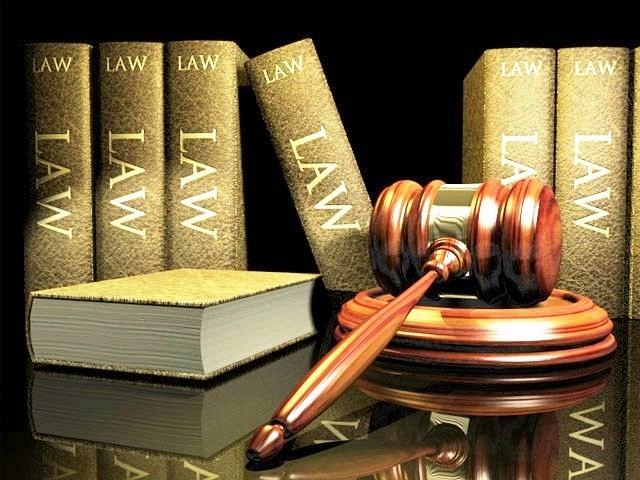 [Speaker Notes: Key Points: 
It can be helpful to think about “closing implementation gaps” by actually applying strategic, ongoing, effective partnering practices.
These gaps have been identified in the partnering research. 
Research – there is over 50 years of supporting studies identifying how partnering improves student achievement.
Beliefs – most stakeholders believe that partnering is important for students.
Law – state and federal laws mandate partnering.
Resources – there are hundreds of excellent and useable resources for educators, families, and community members.]
MTSS FSCP Implementation GuideThree Steps
Step One: ENSURE SHARED MTSS AND FSCP KNOWLEDGE OF THE WHAT, WHY, WHO, WHEN, AND HOW
Partners benefit from sharing the same evidence and understanding of effective collaboration to support student learning. 

Step Two: USE DATA TO CREATE MULTI-TIERED FSCP ACTION PLANS
Partners continuously improve their collaborative efforts when they use data to strategically plan, evaluate, and revise goals.

Step Three: ADAPT MULTI-TIERED FSCP TOOLS, INCLUDING SPECIFIC SPECIAL EDUCATION SUPPORTS
Partners can be efficient, timely, and strategic when they access specific                  resources and apply those supports to their sites or situations.
[Speaker Notes: Key Points: 
These are three steps, as identified in the MTSS FSCP Implementation Guide, which can guide family, school, and community implementation in a school community. 
Thinking about these in developing effective practices can hopefully help provide information as to the WHAT, WHY, WHO, WHEN, and HOW of partnering effectively.
School communities all have some partnering practices in place, but they may not be as strategic, data-based, or effective as desired.
The focus of partnering is always on student success.]
MTSS FSCP Implementation GuideFour Areas of Study
For each step, the Implementation Guide includes: 
A. Information			
Slides, Articles, Research Briefs
Tools, Data Sources
B.  Demonstration
Videos
Stories From the Field
C. Application
Activities Applied to Site, Situation 
D. Resources				
Documents, Websites,
    Organizations, and Books
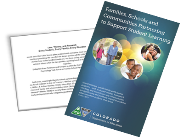 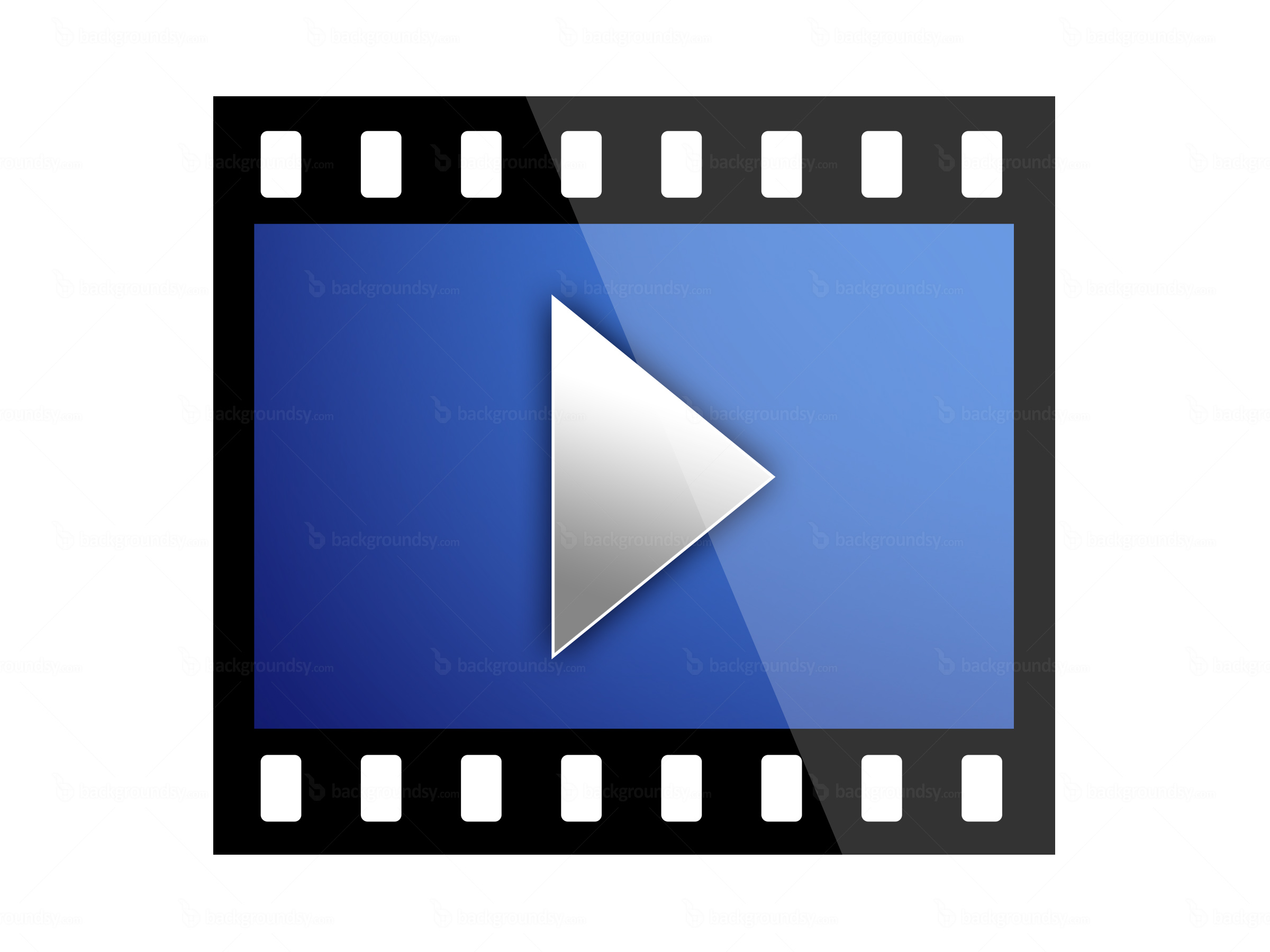 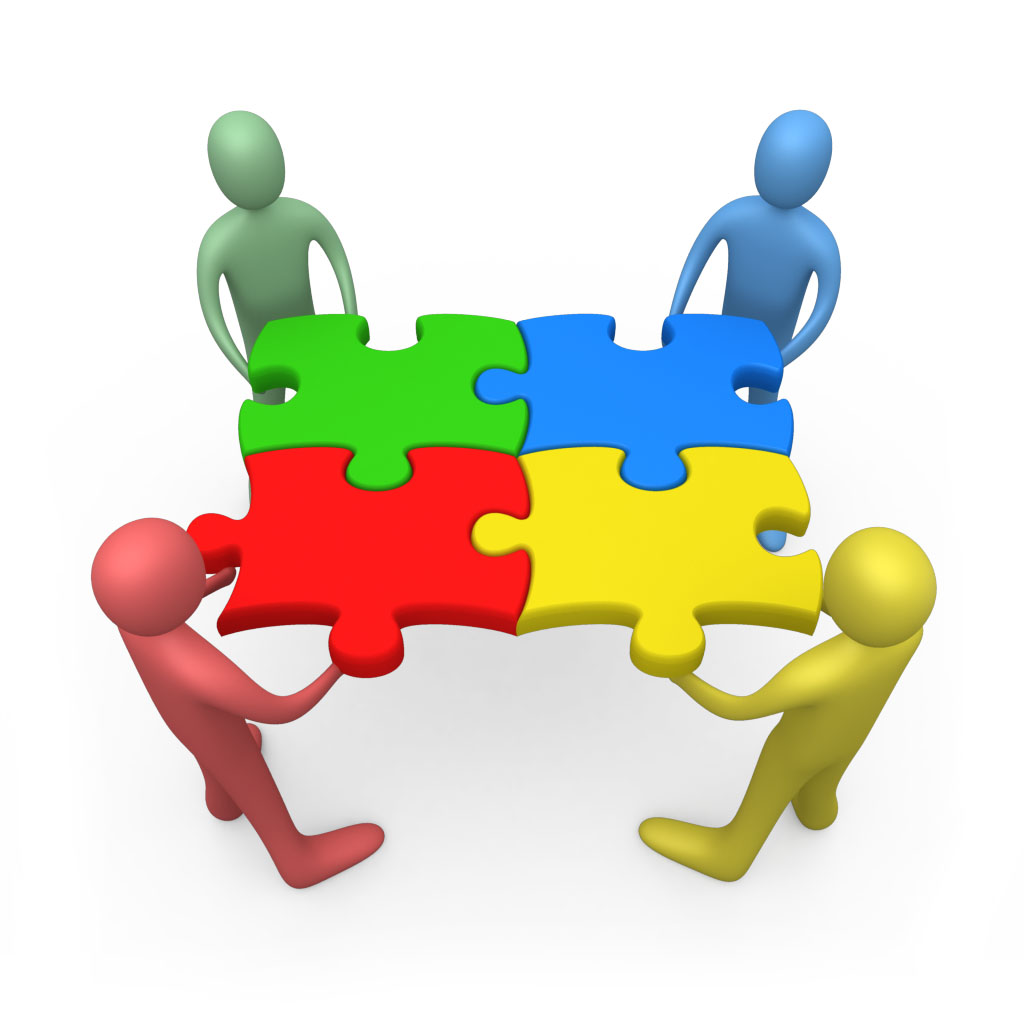 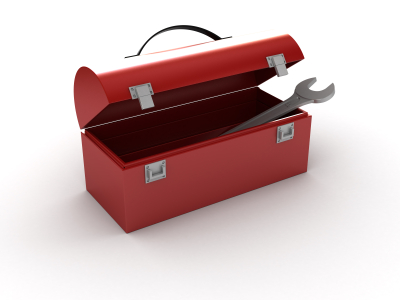 [Speaker Notes: Key Points: 
The MTSS FSCP Implementation Guide, in following adult learning principles, includes these four areas of study for each step.
Each provides information in different ways and with specific purpose, but are aligned and intended to reinforce learning and support implementation.
Stakeholders are encouraged to review all initially and then experience those which are most helpful and relevant to a specific site or situation.]
For More Information…
MTSS FSCP Implementation Guide
http://www.cde.state.co.us/cdesped/mtssfscp_implementationguide

CONTACTS
Joyce Thiessen-Barrett
Result-Driven Accountability Family-School Partnering Specialist
Exceptional Student Services Unit
Colorado Department of Education 1560 Broadway Suite 1100   Denver, CO 80202
Email:  Barrett_J@cde.state.co.us  Office: 303.866.6757    Fax: 303.866.6767
Kim Watchorn
Implementation Consultant, Office of Learning Supports                                                    Colorado Department of Education                                                                    Watchorn_k@cde.state.co.us
[Speaker Notes: Key Points:
Contacts can answer questions and provide more specific information.]